How	to	Sign		Up	for  SAGE	Email	Alerts
Visit the journal webpage to sign up for alerts:
journals.sagepub.com/home/whs
1
Scroll down the page to the  Connect with us box and  select the Sign Up button.
2
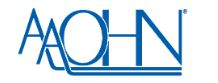 2
3	A pop-up will appear titled
Add Email Alerts. Check
the boxes for New Content  and/or Announcements  and then select Add Alerts.
3
For remaining steps, please follow the below section that best describes your  account status.
4
If you do not have an account:
Register for a SAGE Journals
If you already have an account:
1
2
Sign in.

Once you sign in, you will be directed  to the My Alerts section of your  account.
1
account. If you are a society member,  select the activate your account  option.

2
Once you sign up, you will be  directed to the My Alerts section  of your account.
You should see the journal title  listed for the new content and  announcements alerts you signed  up for.
3
You should see the journal title  listed for the new content and  announcements alerts you signed  up for.
3
Ask a staff member if you need assistance